21th Board meeting
8th of February 2017
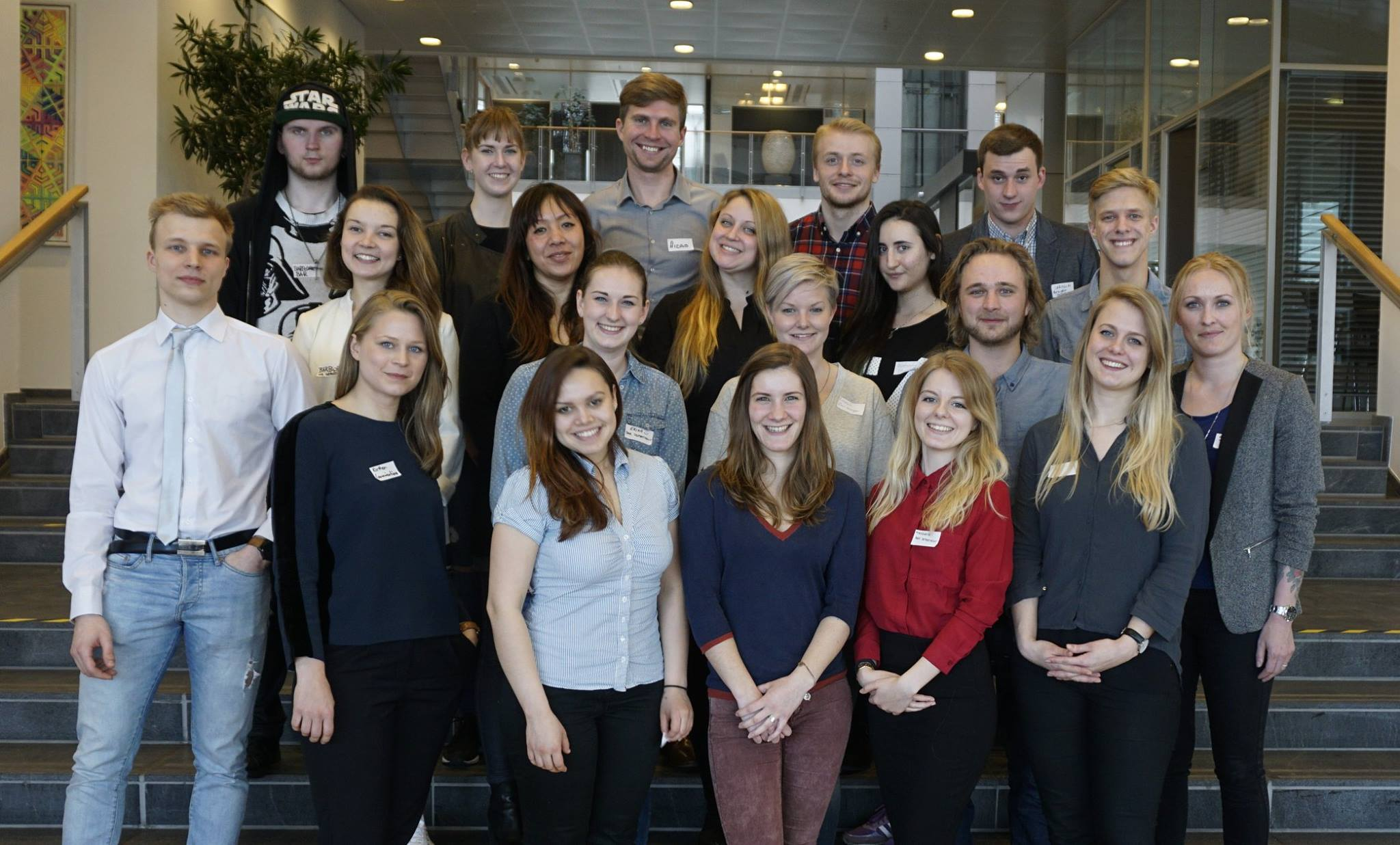 -  Better together  -
Agenda
Approval of the agenda
Approval of the minutes from the last meeting
Orientation 										/Chairman
Process: Vacant chairman seat						/Chairman
Event Department									/Head of Event
HR Department									/Head of HR
Status Winter study start kick-off party			/Head of Event
Financial situation 									/Head of Finance
Bar department									/Head of Bar
Board members
Other topics
Next meeting
-  Better together  -
1. Approval of agenda?
Can all approve the agenda for todays meeting!
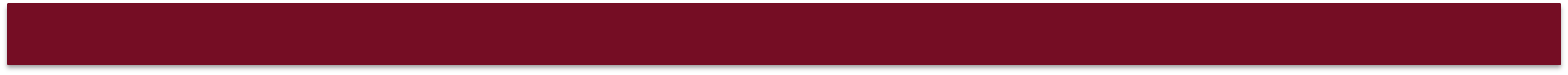 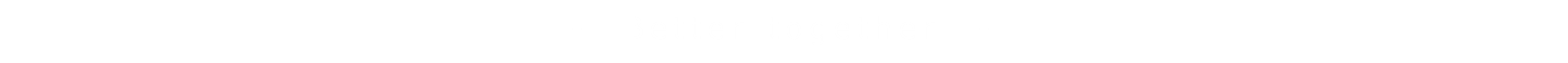 2. Approval of minutes 
from the last meeting?
Please sign the minutes from 20th board meeting.
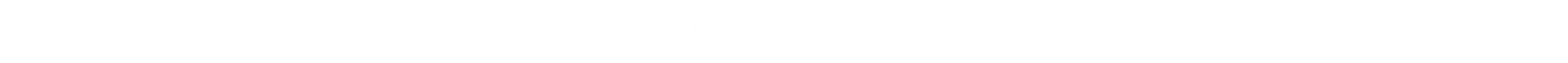 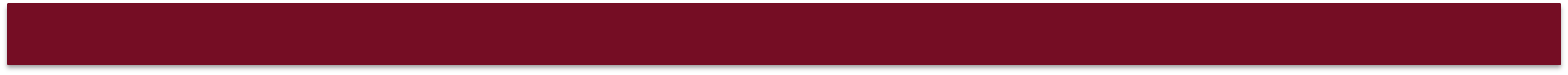 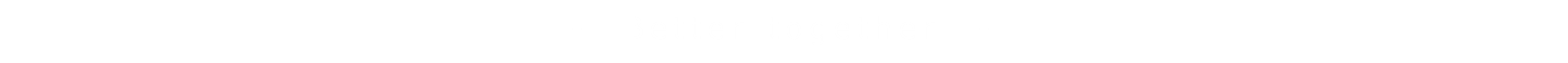 3. Orientation
												 /Chairman
Sebastian Pilgaard stops as Chairman
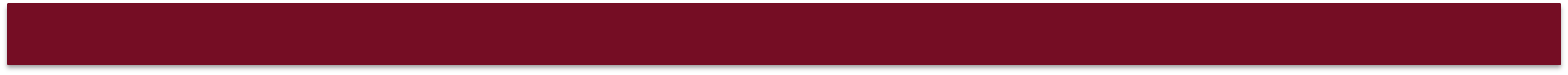 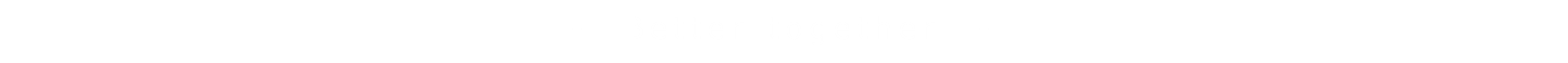 4. Process: vacant Chairman seat
												 /Chairman
What is the process from here
Which tasks will be fullfild by whom
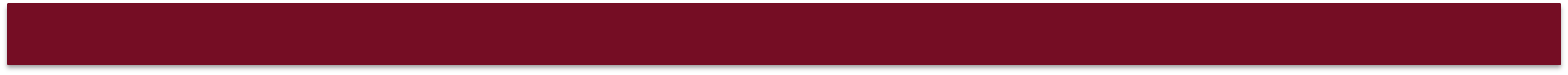 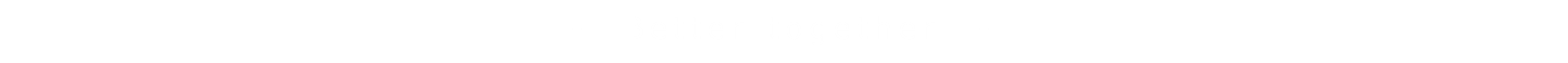 5. Event Department
											 /Head of event
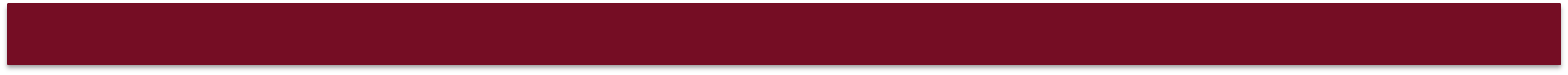 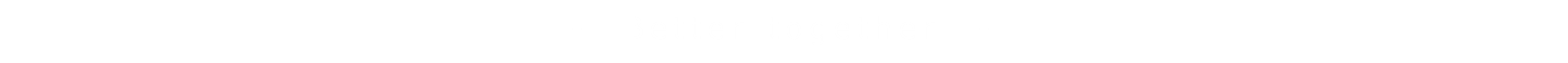 6. HR Department
												 /Head of HR
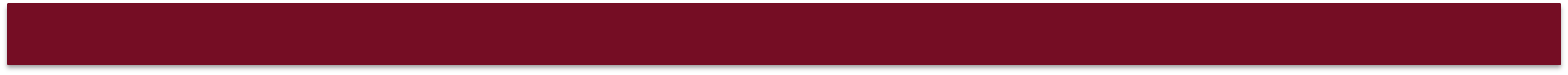 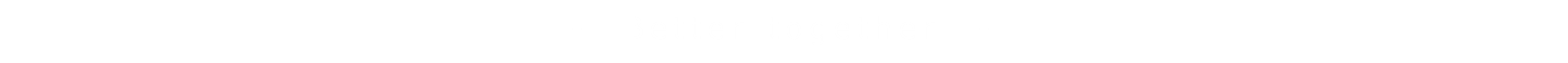 7. Status Winter study start kick-off party			 /Head of Event
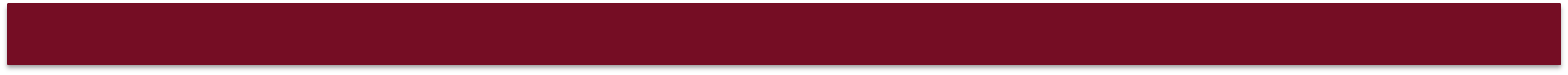 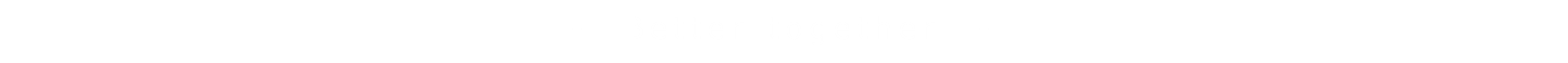 8. The financial situation
											/Head of Finance
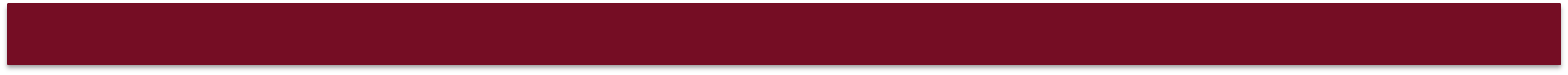 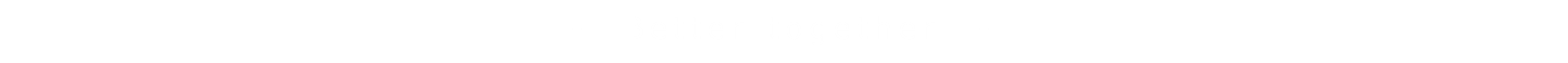 9. Bar Department
													/Head of Bar
Freddy is stepping in for Bart this semester
We need your help on the 17th of February
Planday
Phones
Studenterbolaget
Posters
Heaps
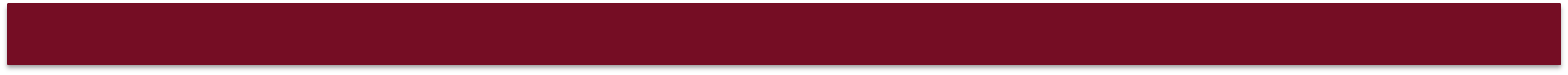 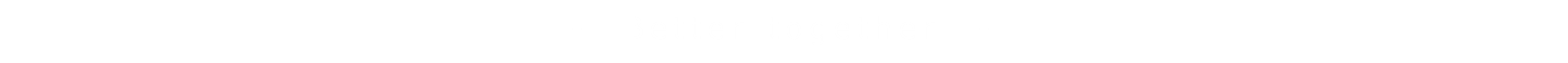 10. Board members
													/Charlotte
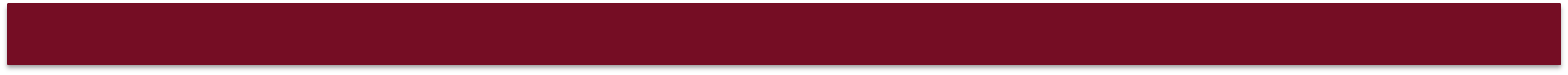 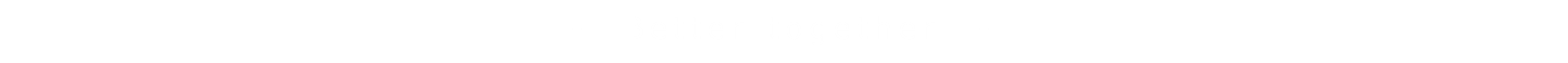 9. Other topics
Any further topics to discuss?
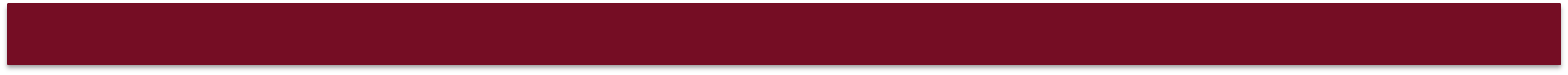 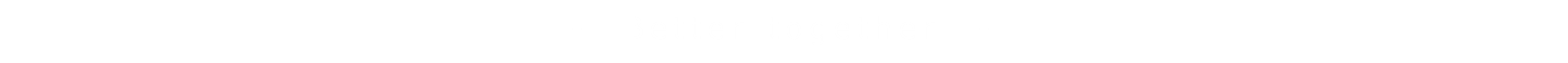 10. Next meeting
Wednesday the 8th of March, 17:00 at Søerne
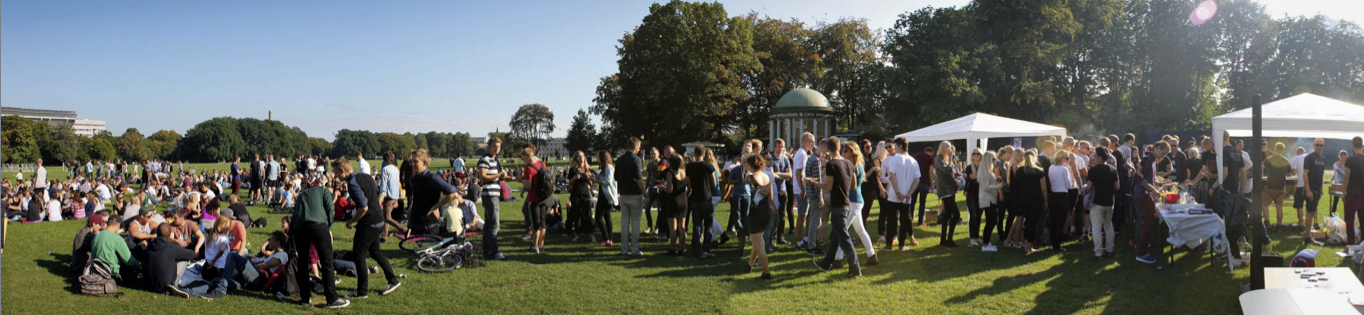 -  Better together  -